What Powers the Faint (μJy) Radio Source Population?
Space Grant Intern: Liam Nolan
Mentor: Dr. Rolf Jansen
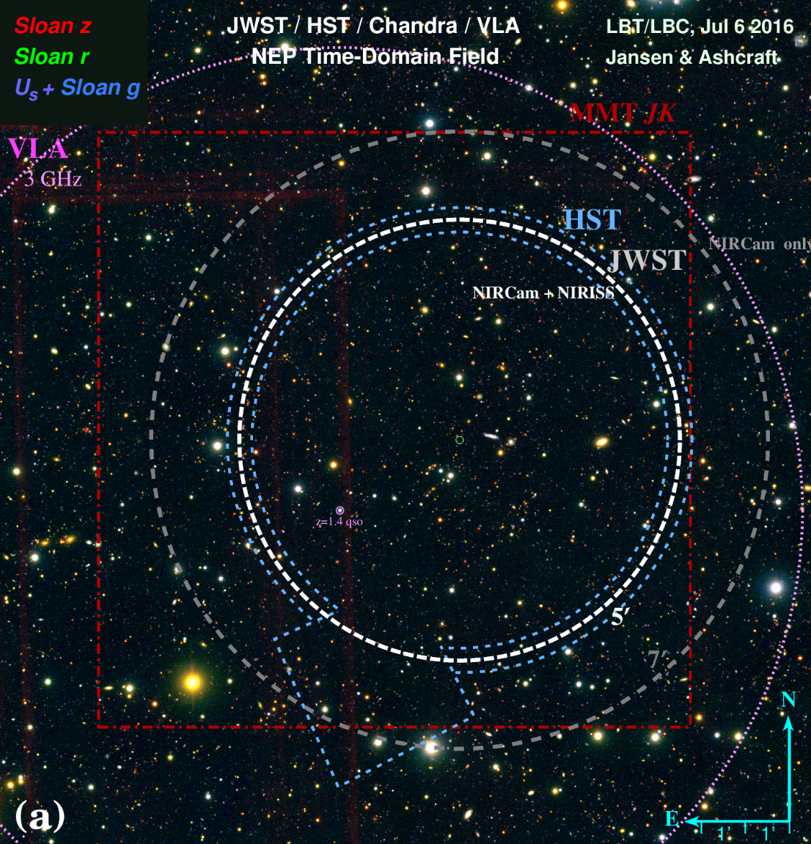 JWST and the North Ecliptic Pole Time-Domain Field
Planned start of JWST science observations in Fall 2021, including guaranteed time by R. Windhorst and team (GTO program #1176)
Survey of NEP TDF in 8 near-IR filters + slitless spectroscopy
Most suitable field for time-domain studies
Visible year-round
Low zodiacal foreground
Important to undertake significant background study on field
Deep VLA 3GHz (~10cm) radio continuum observations
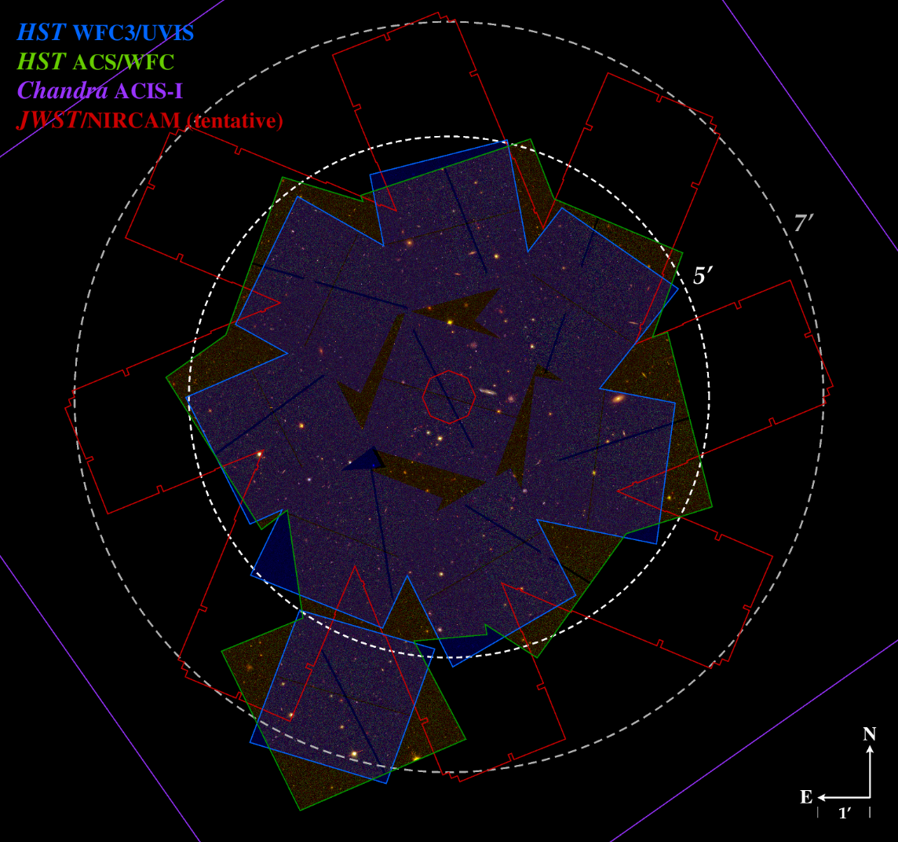 Very Large Array & Very Long Baseline Array Observations
Credit: NRAO/AUI/NSF
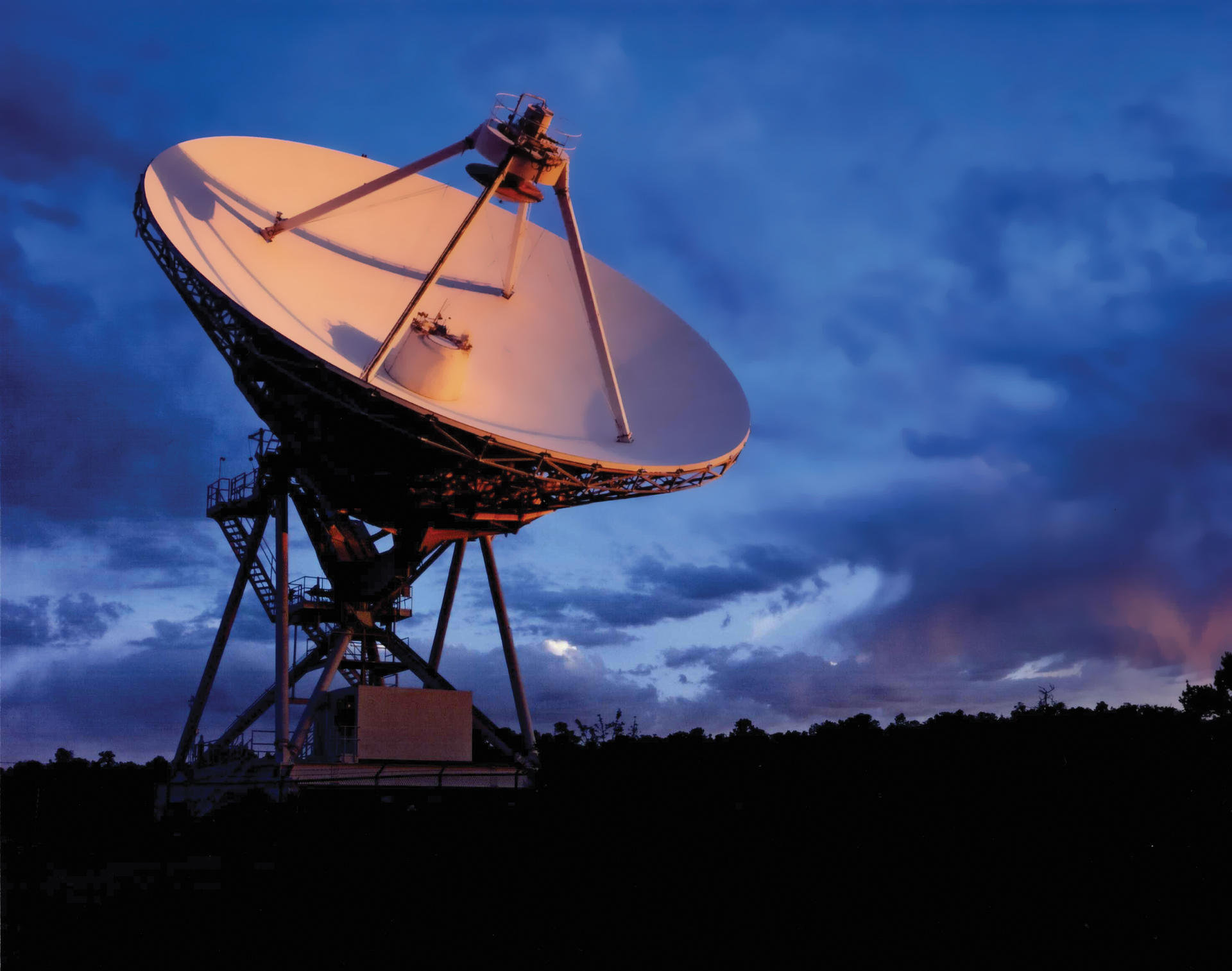 [Speaker Notes: Image locations: https://public.nrao.edu/gallery/sunrise-at-the-vla/
https://public.nrao.edu/gallery/red-sky-in-morning/]
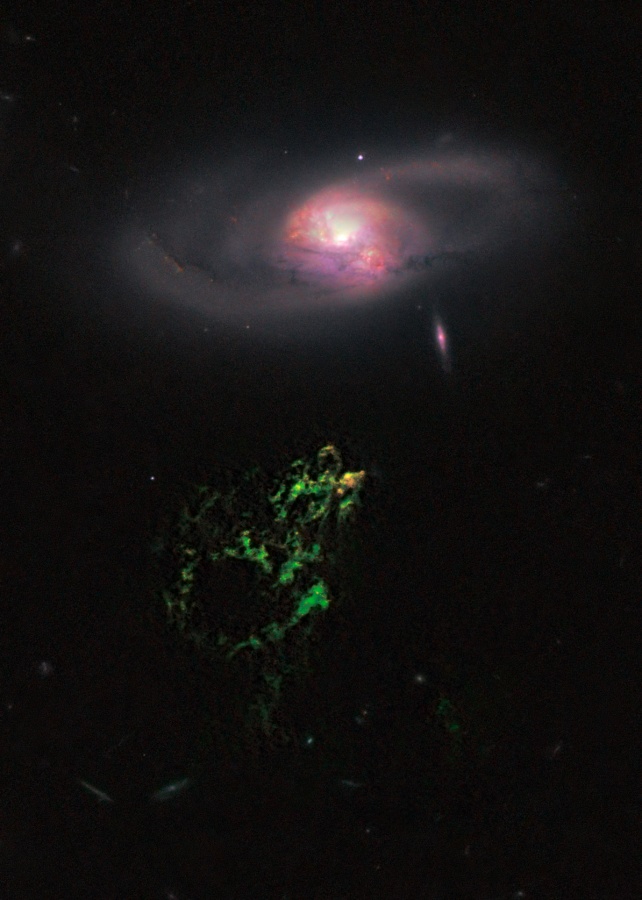 The Faint Radio Source Population
Credit: NASA APOD
[Speaker Notes: Image location: https://apod.nasa.gov/apod/ap110210.html]
Methods: Differentiating Between Star-Formation and AGN
VLA detects a variety of sources due to its relatively wide resolution
Identifies locations for object pointings
VLBA, with finer resolution, only detects near-point sources
SF sources are extended throughout galaxy, AGN produce most to all of emissions from the galaxy center
Further and more accurate differentiation requires UV/Visible/NIR
Mixed cases (i.e. SF + weak AGN)
Object confusion (off-centered point sources)
Results
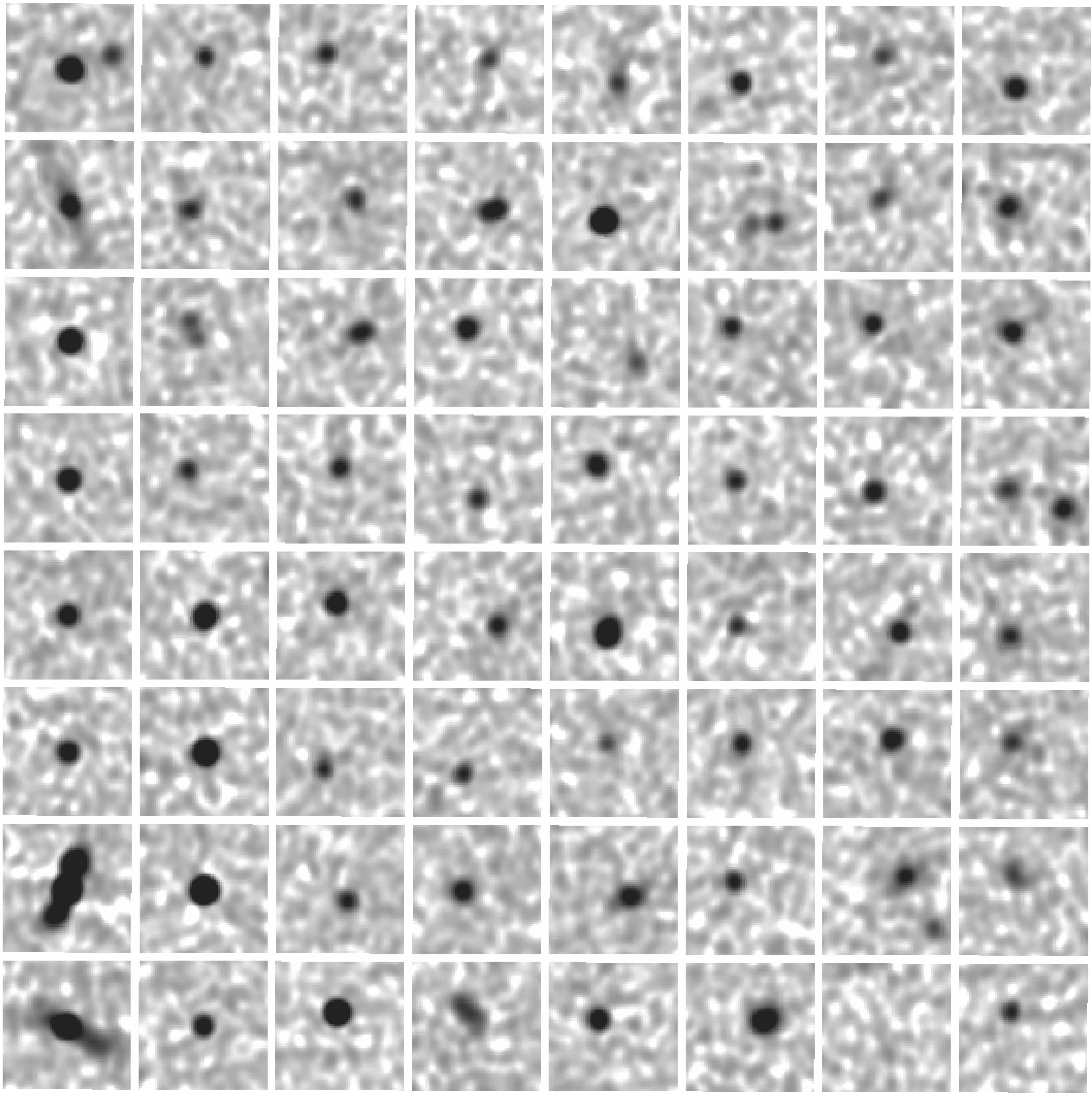 Excised 64x64 pixel “postage stamps” of all ~2500 VLA-detected sources
Preliminary results show 12 VLBA detections at ~20 μJy of ~130 VLA sources targeted
Developed color composites for VLBA-detected sources and a comparison set of non-detections
Excised 136x136 (~5” square) pixel stamps from HST where available
Others are 30x30 (~5” square) pixel stamps from LBT/LBC
Planning to analyze demographics of these populations
Consistent visible presence of AGN-sources in Visible, less consistent with SF
Results: Visual Composites
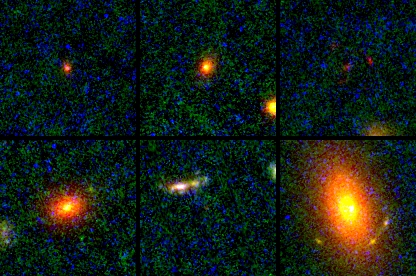 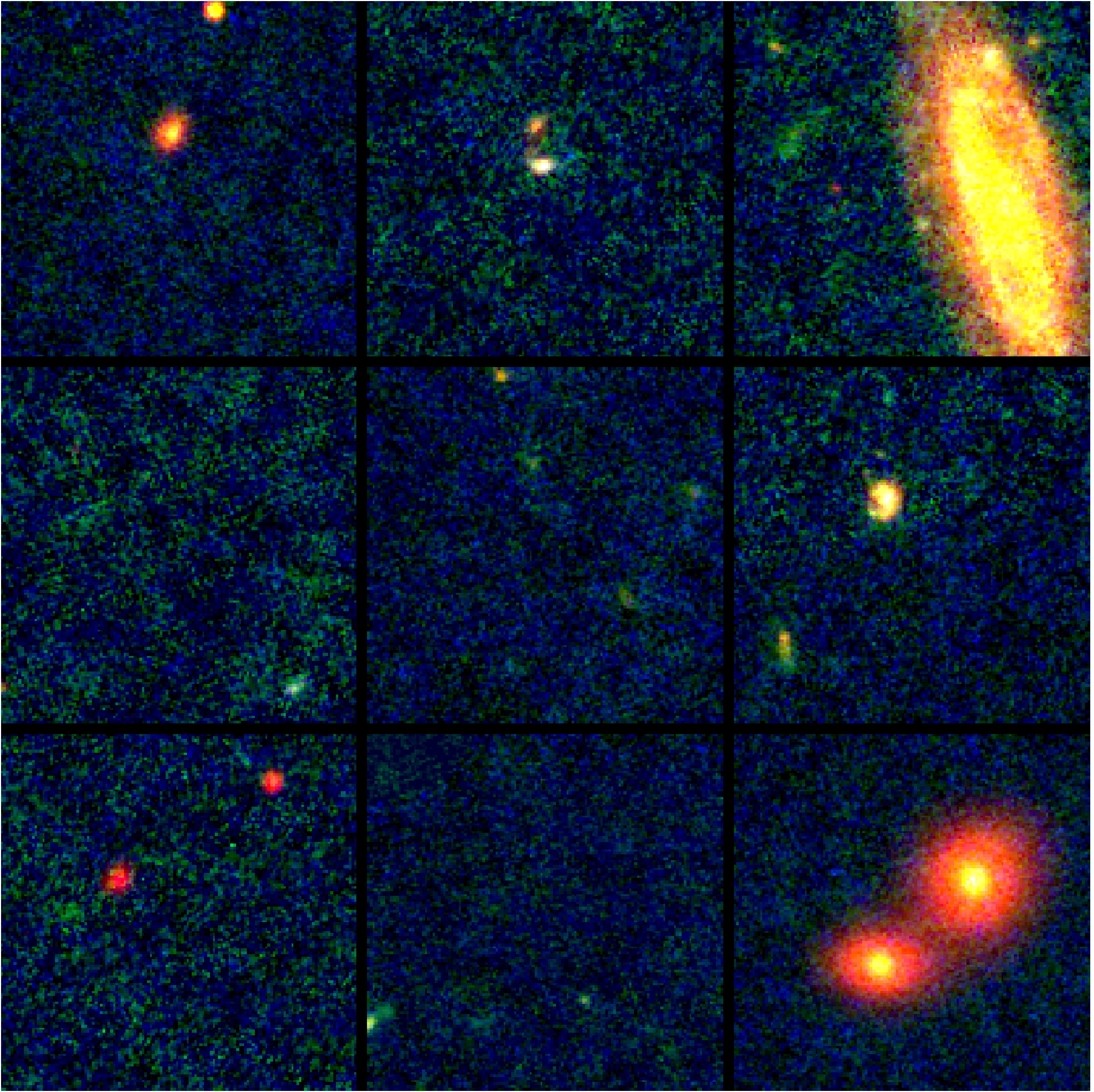 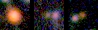 Acknowledgements & Thanks
Data
R. Windhorst (ASU), B. Cotton (NRAO), W. Brisken (NRAO), J. Gelfand (NYU), R. Wrzosek (NYU), A. Matthews (UVA), C. Wilmer (UofA), W. Maksym (CfA), T. Ashcraft (ASU).

Support
R. Windhorst, S. Cohen, B. Joshi (ASU)

…and of course Dr. Rolf Jansen and the ASU/NASA Space Grant